Povinně volitelný!
Zoologie strunatců pro ZV Blp030_ZOSP
      1h týdně, z, 1kr. Zakončení: test 			(20 ot.,13-16 b. PsD, ≥ 17 b. P)
Navazuje a rozšiřuje Blp011.Úspěšné absolvování je podmínkou.

Shrnující text pro každou soustavu předchází na světlejším pozadí.
Doc. RNDr. B. Rychnovský, CSc.Ing. Radovan Smolinský, Ph.D. et Ph.D.
Předpokládaný program Blp030 2019/20

1. (16.9.)     Obratlovci – úvod
2. (23.9.)     dtto – soustavy – krycí a oporná
3. (30.9.)     dtto – soustava oporná
4. (7.10.)     dtto   – s. svalová 
5. (14. 	     dtto   – NS a smysly 
6. (21.	     dtto   – endokrinní žlázy a coelom
7. (4.11.)     dtto   – s. trávicí a dýchací
8. (11. 	     dtto   – s. cévní 
9. (18.         dtto   – s. vylučovací
10.(25. 	     dtto   – s. rozmnožovací
11.(2.12.) Ekosystémy obecně
12.(9.	  Ekosystémy naše 
13.(16.)    Ekosystémy – učebnice


					materiály na webu
Podkmen:  Obratlovci  Vertebrata

Obecné znaky:
(a. Mnohobuněční živočichové – tři zárodečné listy (ekto-, ento- a mezoblast), 	druhotná tělní dutina (coelom)
b. Dvoustranně souměrní, segmentace coelomu a ústrojů z něj. Možnost 	potlačení, vždy v ontogenezi.
c. Druhoústí - uzavření prvoúst v zárodeč. vývoji, prolomení na opačném konci těla. Na 	místě prvoúst později řitní otvor.
d. Přední oddíl trávicí trubice (hltan) se žaberními štěrbinami, které u 	primárně vodních i v dospělosti (ústí ven nebo do obžaberního prostoru), u 	suchozemských pouze v ontogenezi, později zarůstají.

1. Metamerní segmentace těla i  v dospělosti (nervová soustava, 	páteř, trupové svalstvo)
2. Podélné rozčlenění těla na nejméně  tři oddíly: hlava, trup a ocas
3. Nervová soustava v podobě míšní trubice s vystupujícími párovými 	míšními nervy
4. Uzavřená cévní soustava podobná stavbou bezlebečným
Zvláštní znaky obratlovců:
1. Zpravidla kostěná vnitřní kostra. Její osní část z obratlů tvořících páteř 	a lebky
2. Redukce chordy k nepatrným zbytkům (savci) až úplnému zániku 	(ptáci)
3. Končetiny s vnitřní kostrou v podobě ploutve (ichtyopterygium) nebo 	nohy (chiropterygium)
4. Vícevrstevná pokožka krytá různými útvary (pancíře, šupiny, peří, srst) 	a opatřená deriváty
5. Vývoj mozku jako nervového ústředí se zvyšováním významu 	koncového mozku
6. Soustředění smyslových orgánů pro příjem informací z vnějšího 	prostředí na hlavovou část (uložení v lebce)
7. Srdce v  uzavřené cévní soustavě. Hemoglobin ve specializovaných 	buňkách
8. Ledviny z mezoblastu jako vylučovací orgán
9. Soustava žláz s vnitřní sekrecí zajišťující spolu s NS integraci 	životních pochodů
10. Vývoj zárodečných obalů (kromě vaječných o.) k zajištění reprodukce 	v podmínkách souše
Podkmen: Obratlovci (Vertebrata) 47 000 

Nadtřída: BEZČELISTNÍ  (AGNATA) 50 
Třída: KONODONTI  (CONODONTA) † 	KONODONTI  A ŠTÍTNATCI † 
Třída: ŠTÍTNATCI (OSTRACODERMI) †
Třída: KRUHOÚSTÍ (CYCLOSTOMATA) 50 	MIHULE (CEPHALASPIDOMORPHI)
					SLIZNATKY (MYXINI)
Nadtřída: ČELISTNATCI (GNATHOSTOMATA) 46 800 
Třída: PANCÍŘNATCI (PLACODERMI) †  
Třída: TRNOPLOUTVÍ (ACANTHODII) † 
Třída: PARYBY (CHONDRICHTHYES) 600 
Třída: PAPRSKOPLOUTVÉ RYBY (ACTINOPTERYGII) 24 000 
Třída: NOZDRATÉ (SVALOPLOUTVÉ) RYBY (SARCOPTERYGII) 6
Třída: OBOJŽIVELNÍCI (AMPHIBIA - LISSAMPHIBIA) 3 000 
Třída: PLAZI (REPTILIA) 6 000 
Třída: PTÁCI (AVES)  8 900
Třída: SAVCI (MAMMALIA) 4 300
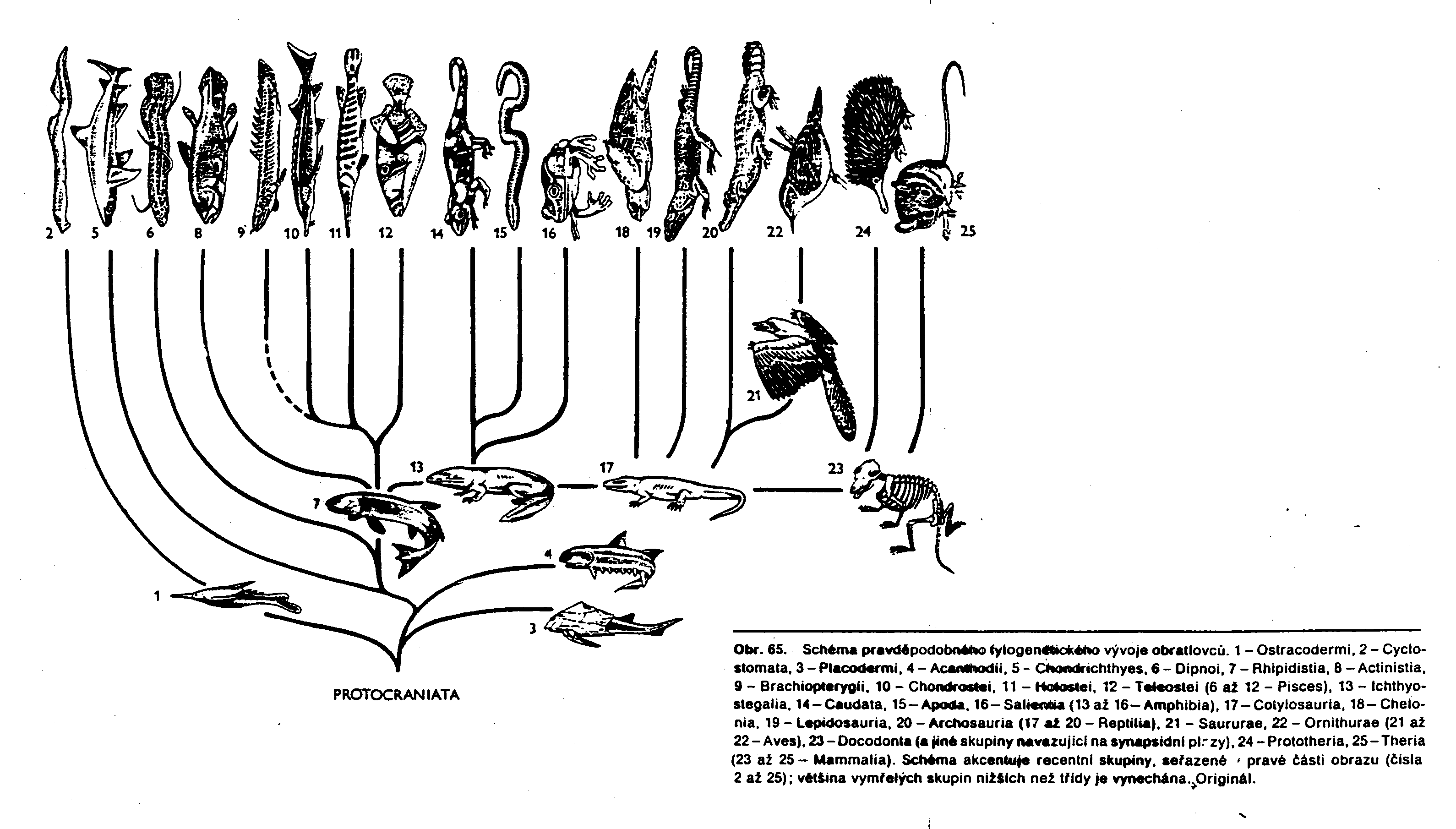 Historický vývoj strunatců
Historický vývoj (suchozemských) obratlovců
KŮŽE a její deriváty

Funkce:	- ochrana před vlivy prostředí
	- termoizolace
	- látková výměna
	- kontakt vnějším prostředím (smysly)

Stavba: - vícevrstevná pokožka (epidermální původ)
		- zárodečná vrstva stratum germinativum
		- rohovitá vrstva stratum corneum
			deriváty: ● šupiny
				kožní žlázy
	- škára corium, dermis
			deriváty: ● šupiny
			cévy
			kožní receptory
			chromatofory
	- podkožní vazivo tela subcutanea